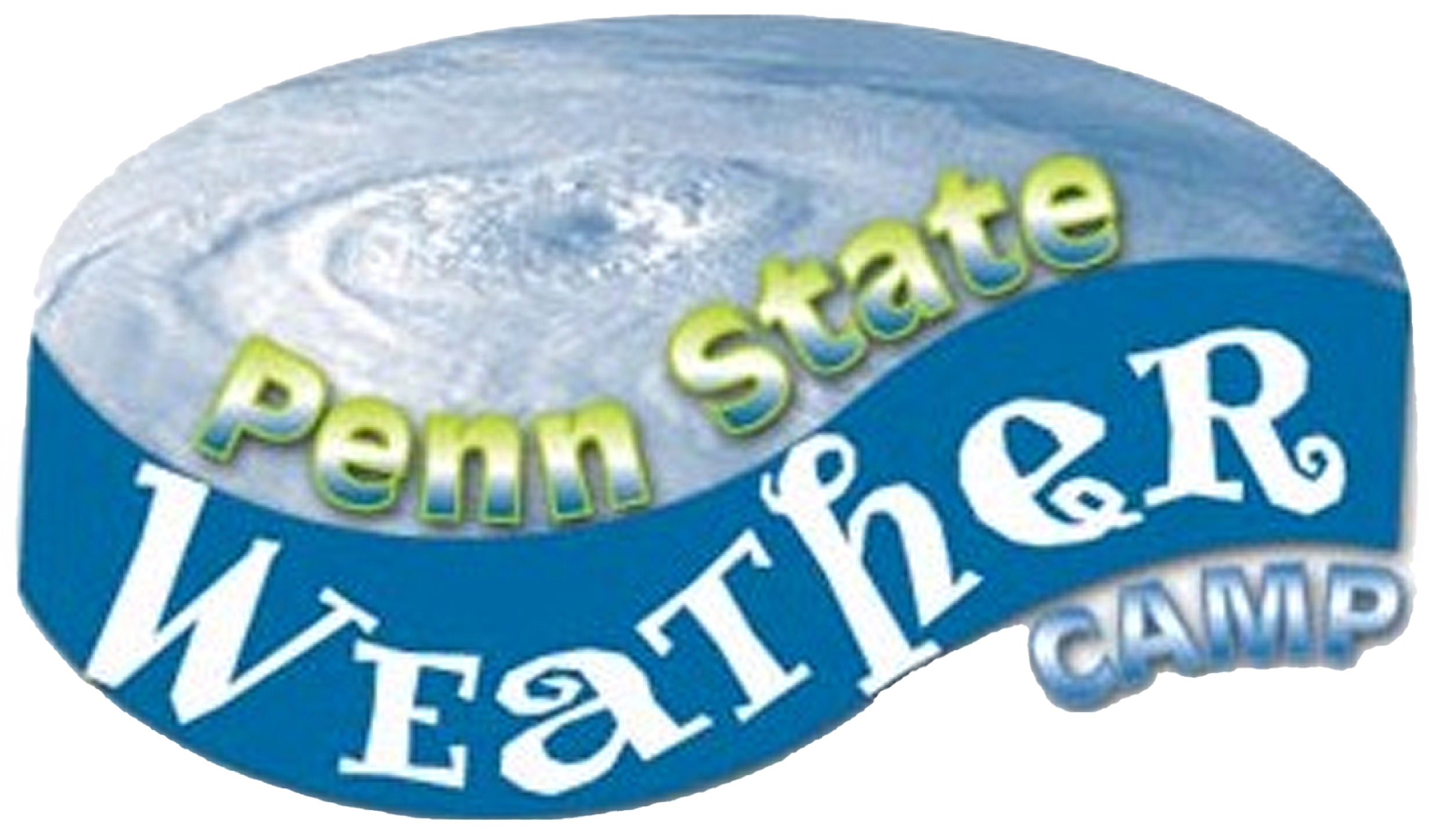 WEDNESDAY
June 21, 2023
Verifications – Forecast #2
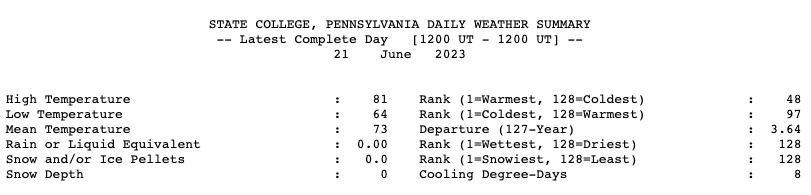 Verifications – Forecast #2
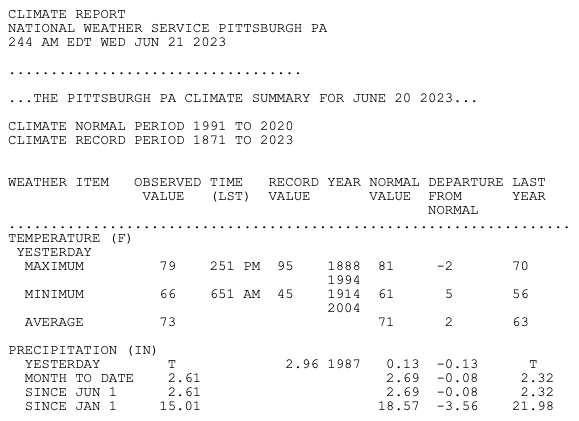 Verifications – Forecast #2
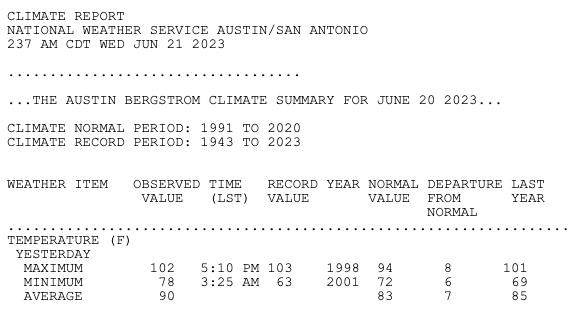 Verifications – Forecast #2
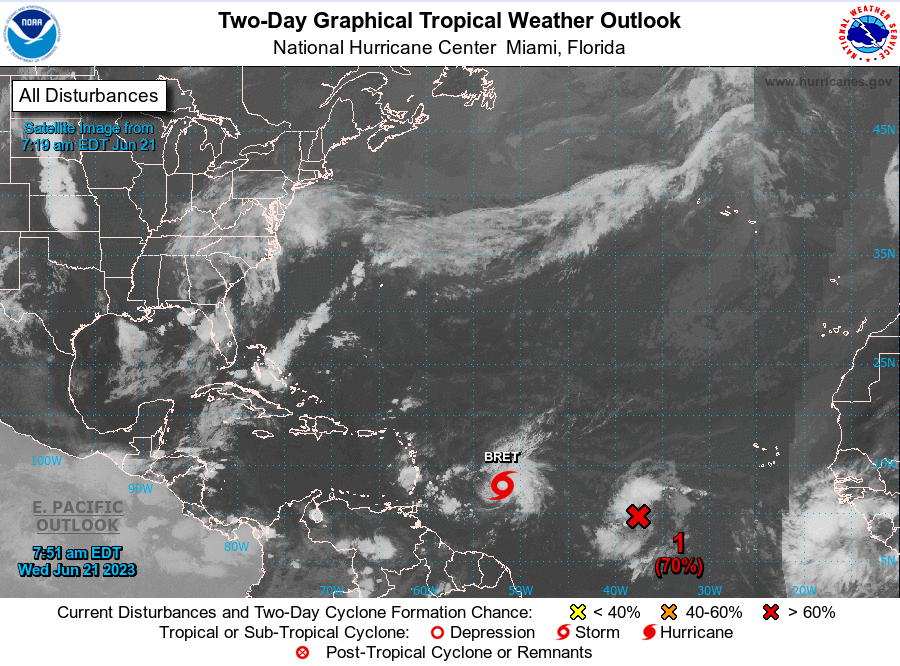 Verifications – Forecast #2
Low temperature in State College on June 21:

Measurable precip (at least 0.01") in Pittsburgh on June 20:

Record high beaten (>103º) in Austin, TX on June 20:

Tropical Storm Cindy by 11pm on June 20:
64º

NO

NO

NO
Happy First Day of Astronomical Summer!
#ShowYourStripesDay
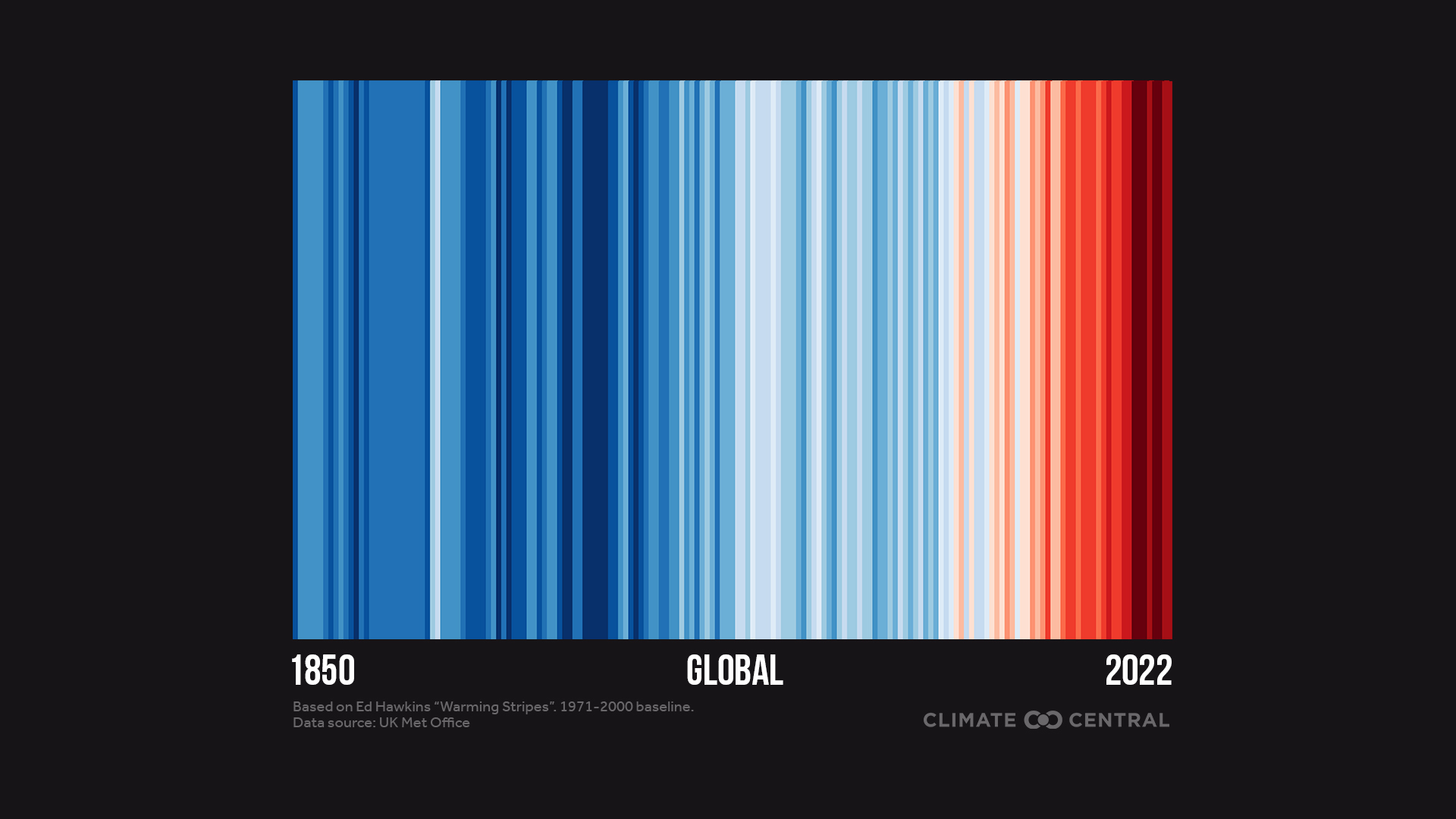 #ShowYourStripesDay
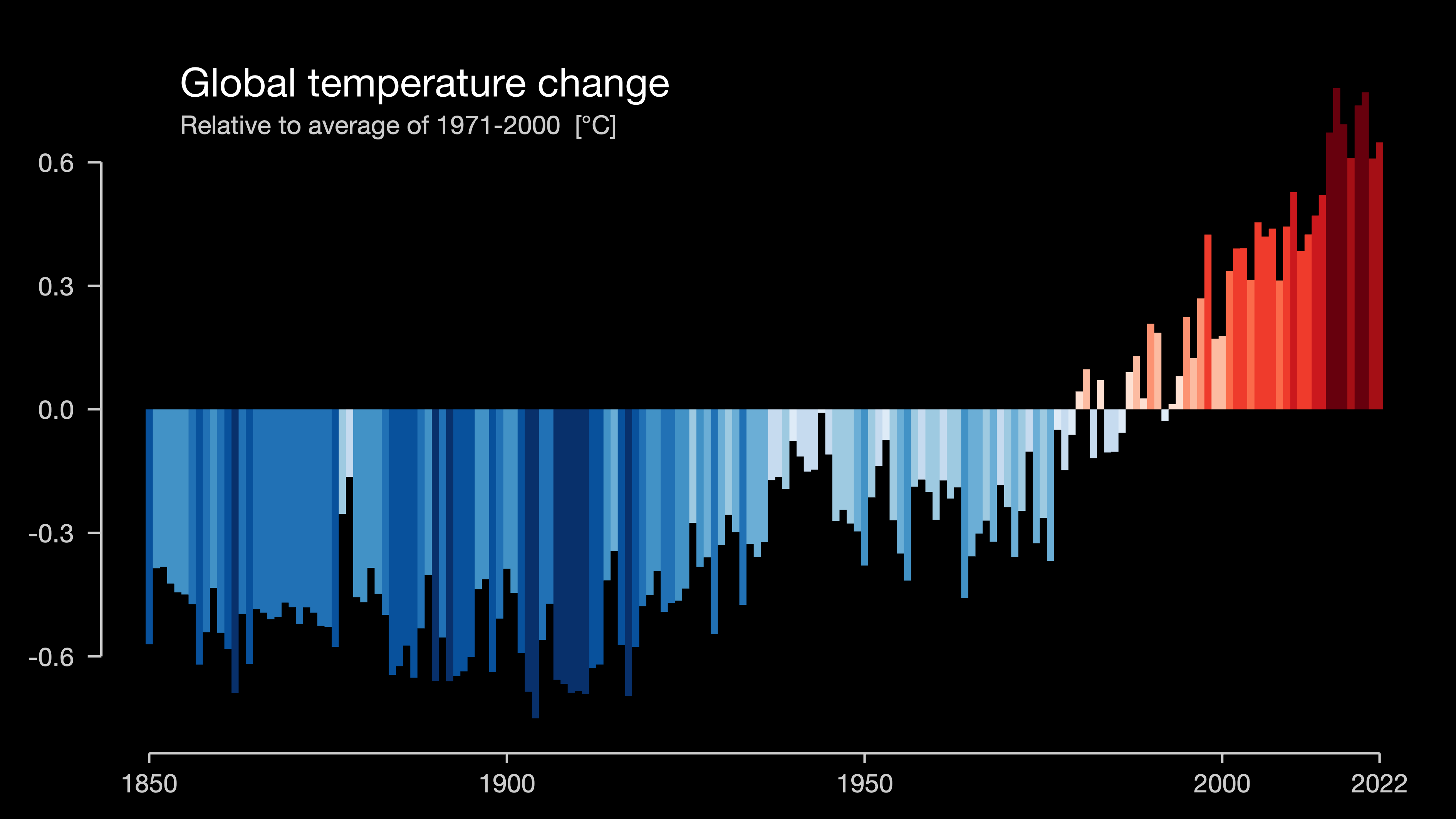 Useful links
Keystone Mesonet
Penn State e-Wall
Tropical Tidbits
Pivotal Weather
National Weather Service
Weather Prediction Center
Storm Prediction Center
National Hurricane Center
National Blend of Models
Current ASOS Observations
Forecast Contest #3
https://forms.office.com/r/zKJkuTd0i9